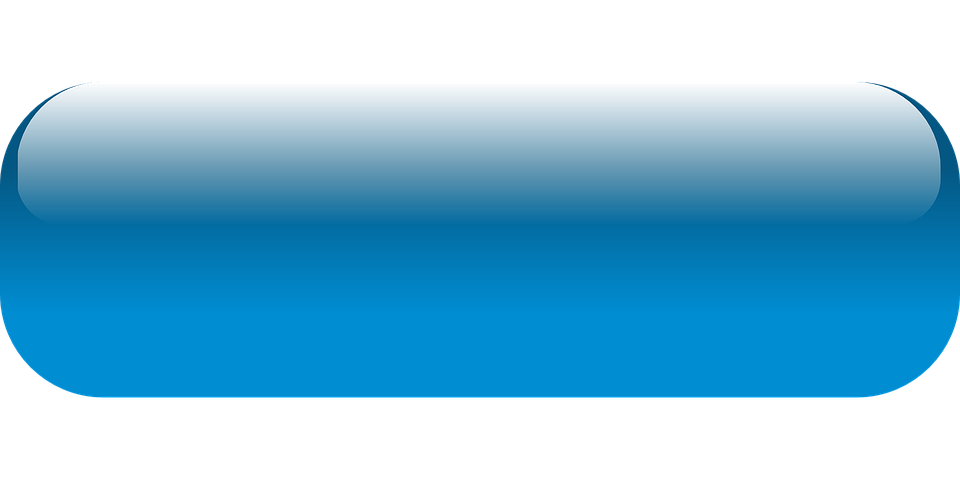 GUARDA


 EXIBITI@N
 DIGITAL FUNERARI

LA PRIMA FIERA ONLINE DEL SETTORE FUNERARIO
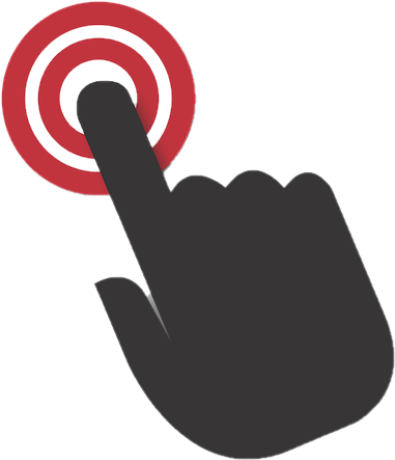 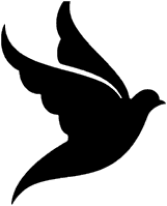